OER for English and Literature
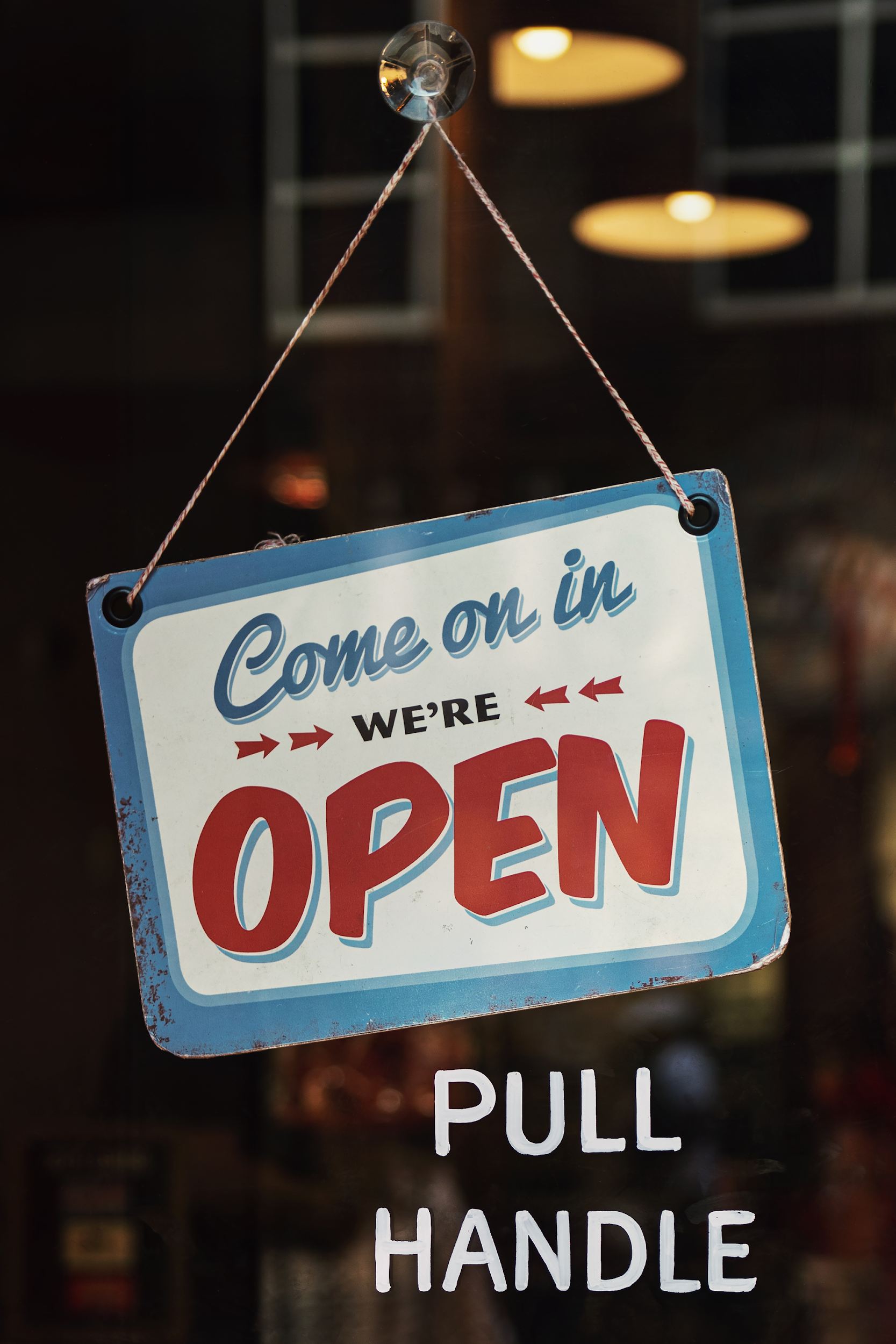 May 14, 2021
Anna Mills, City College of San Francisco,
ASCCC OERI English Discipline Lead
Rachel Arteaga, Butte College,
ASCCC OERI host
Lib
Previous webinar on 4/23/2021
See the recording and slides for 
OER textbooks, style guides, and readers for composition and argument courses
Finding reviews of OER
A look inside the textbook How Arguments Work, its ancillaries, and its LibreTexts-Canvas integration
A little about printing, remixing, and LibreTexts
Today’s webinar topics
Brief OER intro
Searching for OER specifically for literature
Diverse voices in literature OER
A little on customizing OER
Printed copies
Your questions and topics

We’ll have time to pause and discuss at any point. Put your question in the chat or raise your hand, and Rachel can alert me...
Please say hello in the chat!
Name and college
Any topic you hope to cover today besides the ones listed.
What are Open Educational Resources?
Creative Commons defines OER as teaching, learning, and research materials that are either (a) in the public domain or (b) licensed in a manner that provides everyone with free and perpetual permission to engage in the 5R activities– retaining, remixing, revising, reusing and redistributing the resources.
-- Creative Commons
The 5R Permissions of OER
Combine two or more
Make and own copies
Share with others
Adapt, modify, and improve
Use in a wide range of ways
Revise
Retain
Remix
Redistribute
Reuse
The framework, freely available under a Creative Commons Attribution 4.0 license (CC BY), was designed by Lumen Learning as the 5Rs
Traditional Textbook
OER
Publishing company owns copyright and sells book for profit
Cannot copy, scan, or share without permission 
One student = one copy
Cannot change (revise or edit) material
No one making a profit
Freely and instantly available online
Copy, scan, share, as much as needed
Edit, revise, modify (depending on the license)
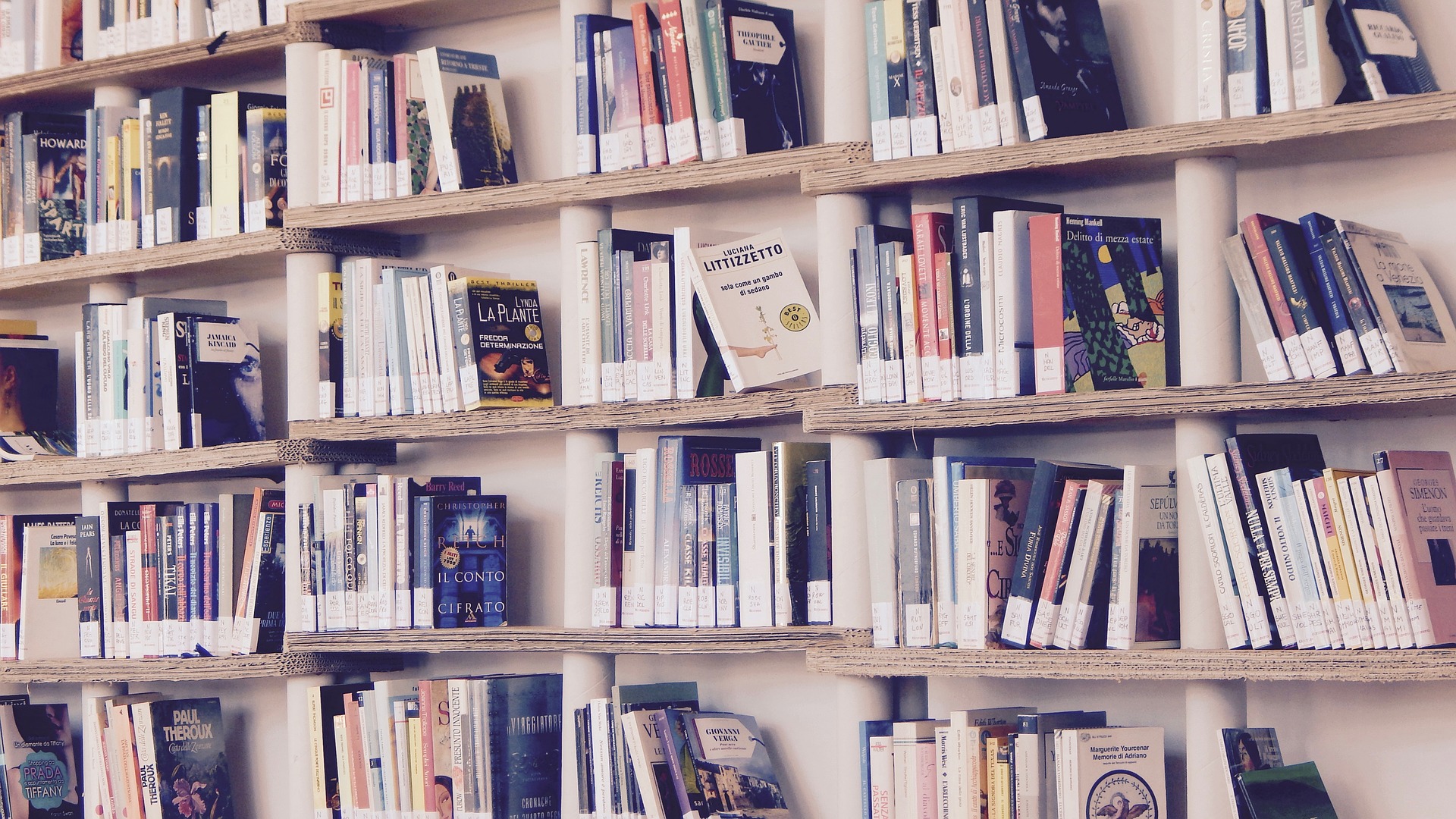 Why Use OER, Especially Now?
Free - students need extra financial help right now
Instant access- no waiting for books to arrive
Takes guessing game out of copyright and fair use
Perfect for online classes - many can be integrated into Canvas
Many have a print option
How Do You Know if Something is OER and Not Just Free?
Look for Creative Commons licenses:
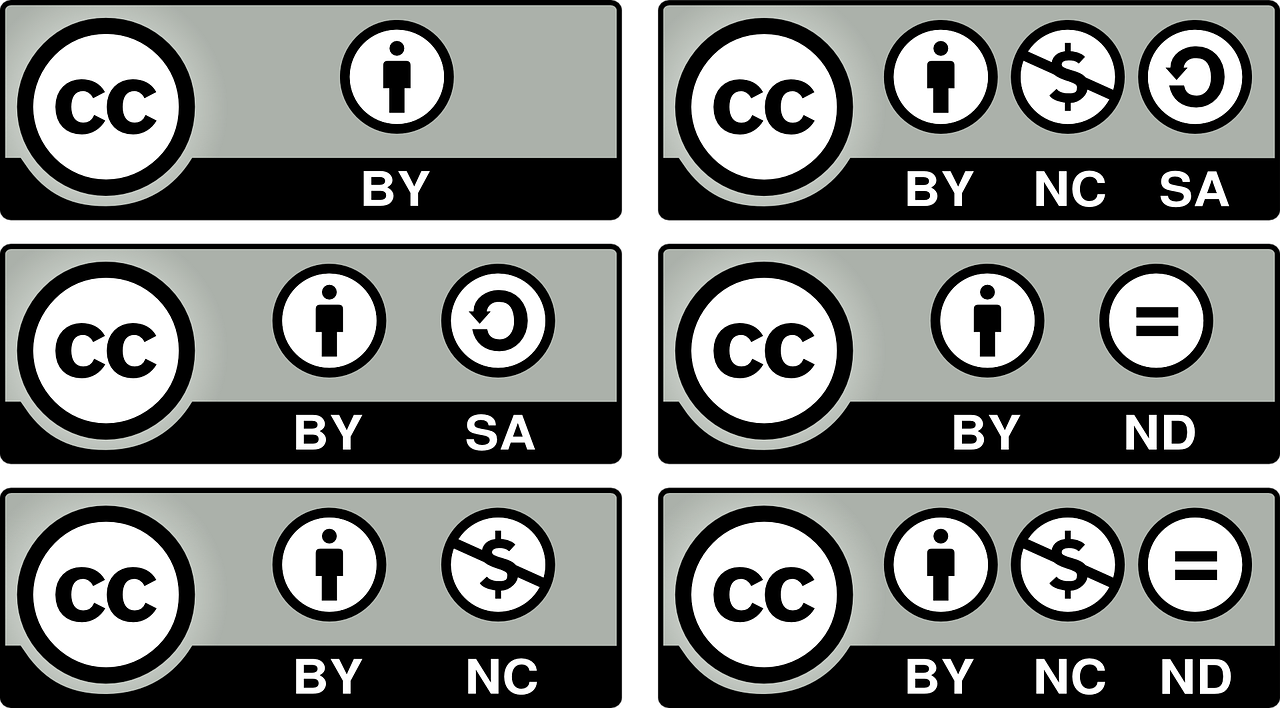 Academic Senate for California Community Colleges Open Education Resources Initiative
Michelle Pilati, Faculty Lead
OER Liaisons on every campus
OER Discipline Leads make resource lists and host webinars
How do I quickly check for OER textbooks I might want to adopt?
ASCCC-OERI English and Literature resource page: https://asccc-oeri.org/open-educational-resources-and-english/
Anna Mills' English OER spreadsheet includes a few additional resources, updated 5/14/2021 (see all the tabs) Thank you to the previous webinar participants who suggested some of the new finds!
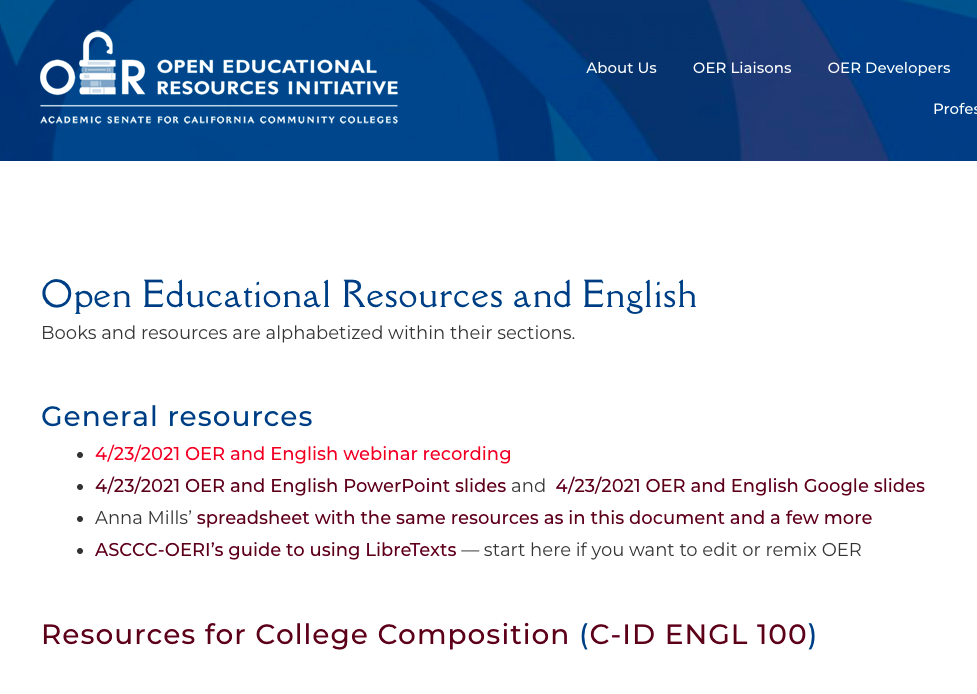 ASCCC-OERI English resources page
Argumentative Writing and Critical Thinking through Literature
5 OER Texts for C-ID English 110:
Writing and Critical Thinking Through Literature
Writing and Literature: Composition as Inquiry, Learning, Thinking, and Communication
Introduction to Literature (Lumen)
Literature for the Humanities (Lumen)
Composition and Literature: A Handbook and Reader (BC Campus Open Education)
In 2019, ASCCC-OERI supported Athena Kashyap of City College of San Francisco and Heather Ringo of Solano Community College to create this book specifically for English 110
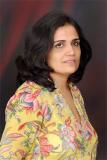 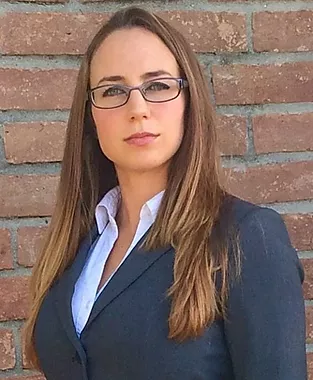 Athena Kashyap
Heather Ringo
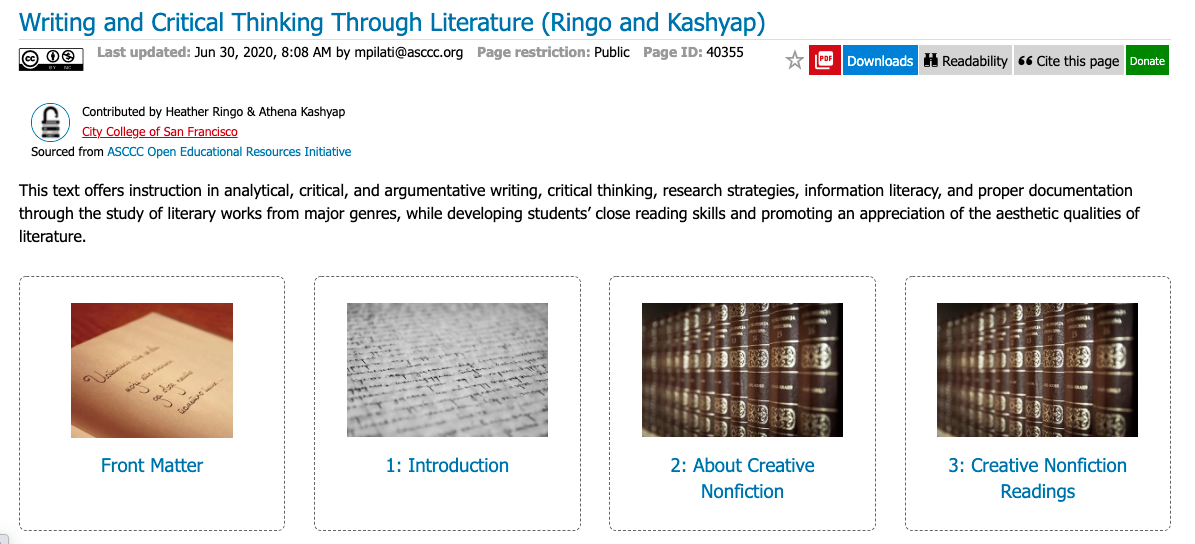 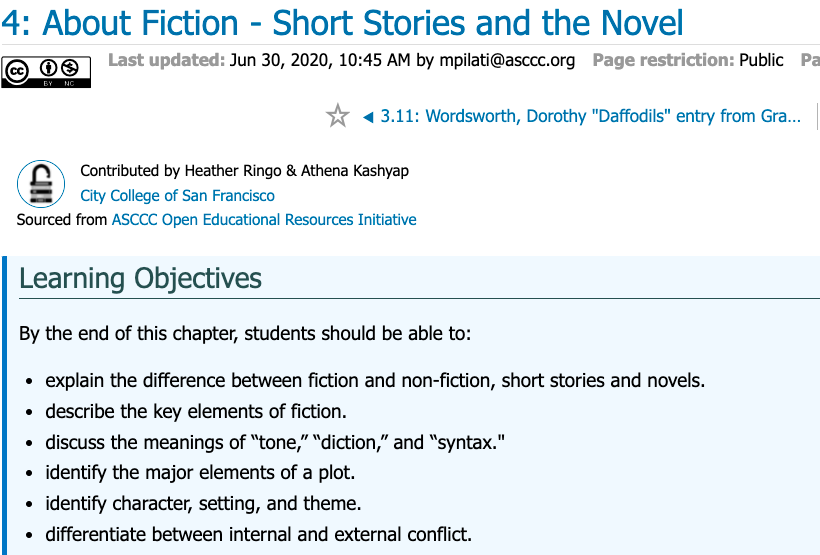 A sample chapter with learning objectives
Coverage of multiple sub-topics
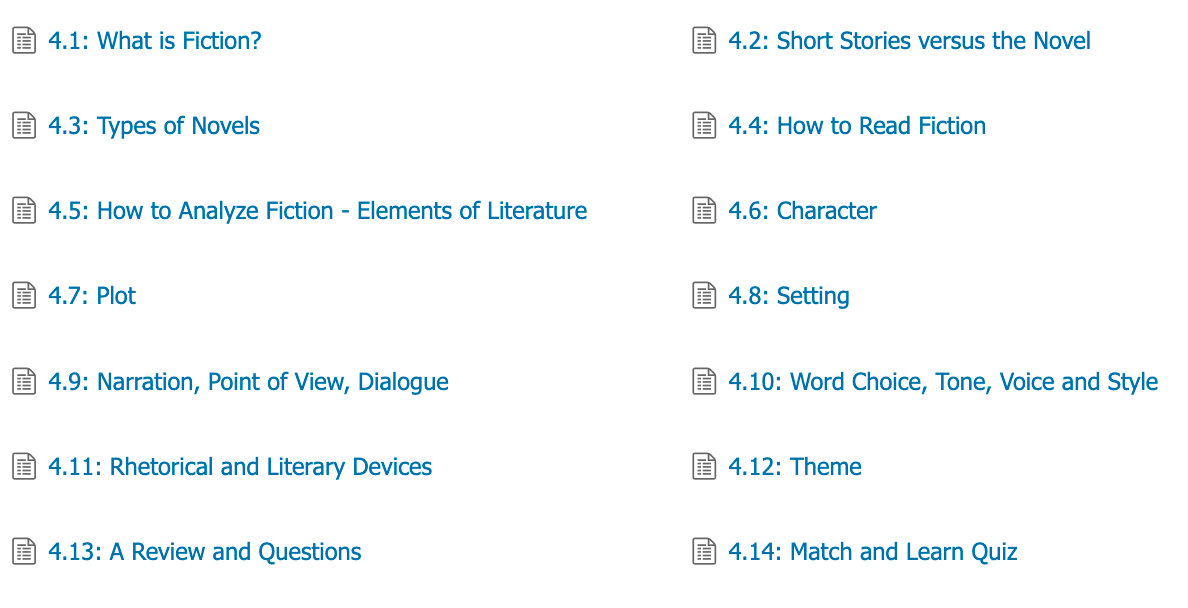 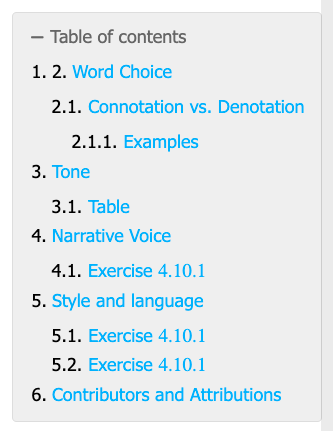 Each sub-topic includes further sub-sections and exercises.

Here is the table of contents for the “Word Choice, Tone, Voice and Style” section
On the exercises, students can click “answer” to see a sample response.
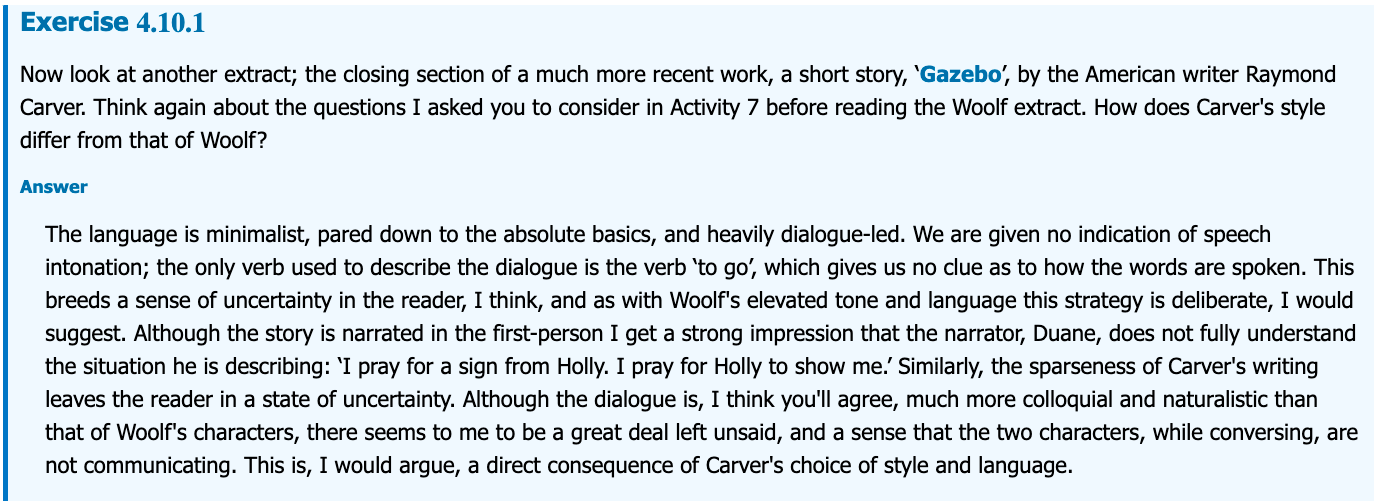 Embedded videos and beautiful images
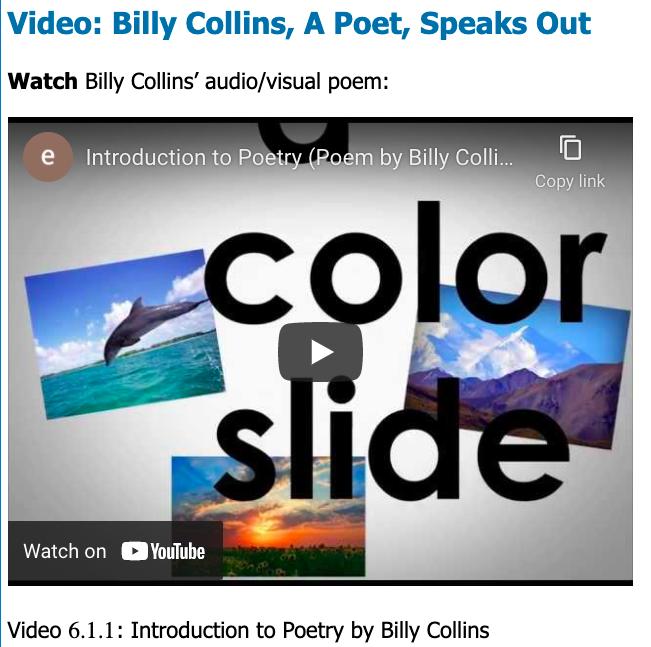 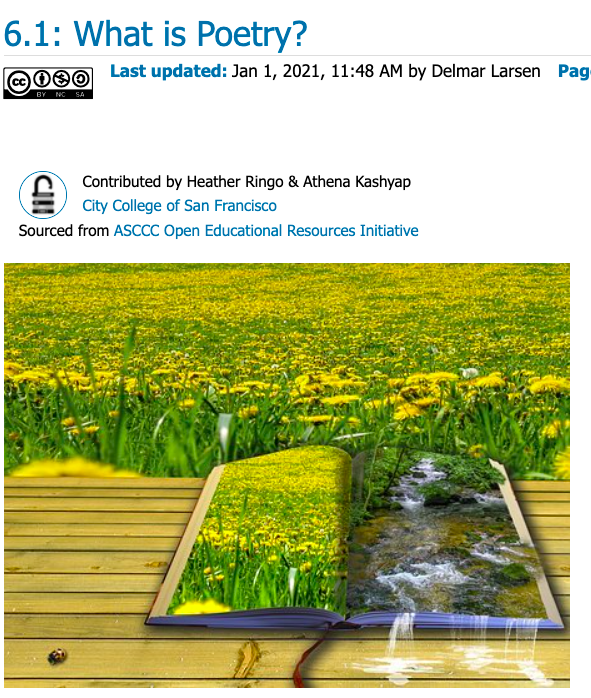 Some non-white authors
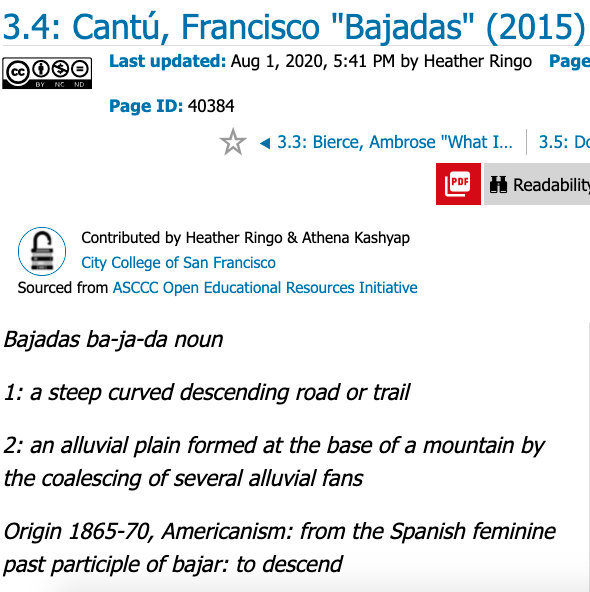 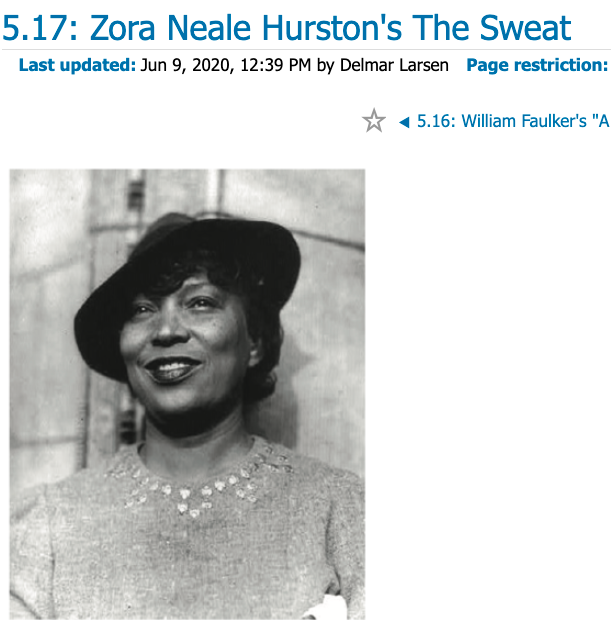 Another English 110 textbook by Tanya Long Bennet, University of North Georgia
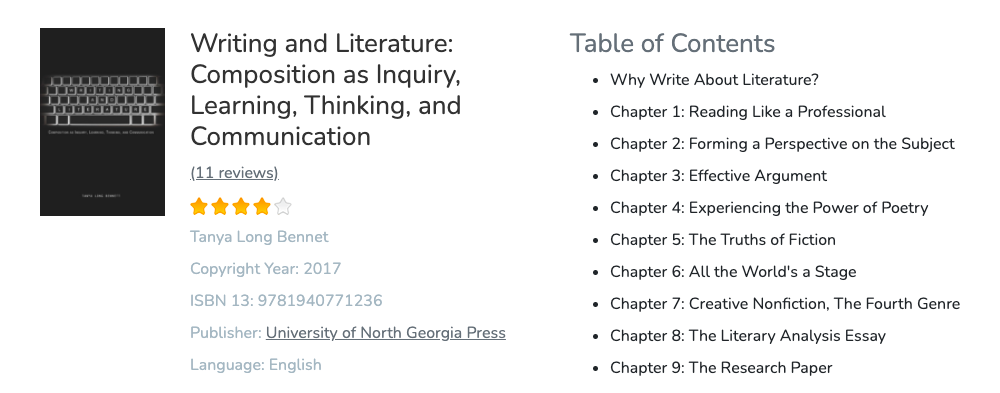 Introduction to Literature from Lumen Learning
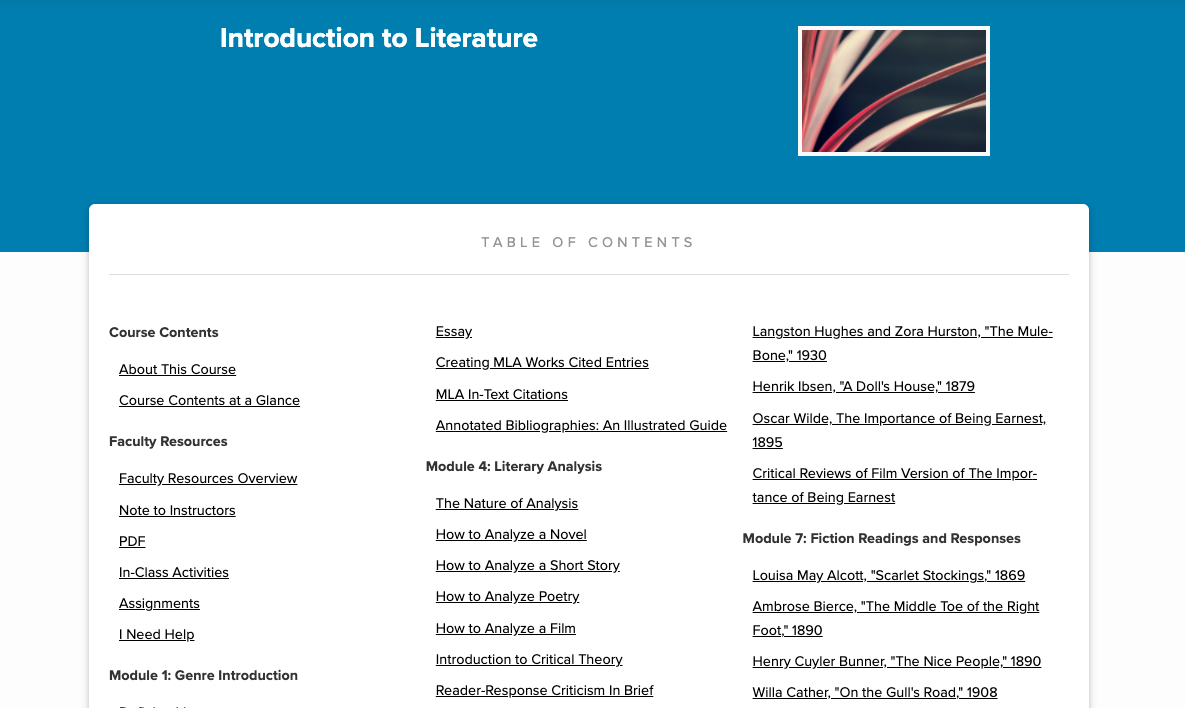 Literature for the Humanities from Lumen Learning (does not include readings)
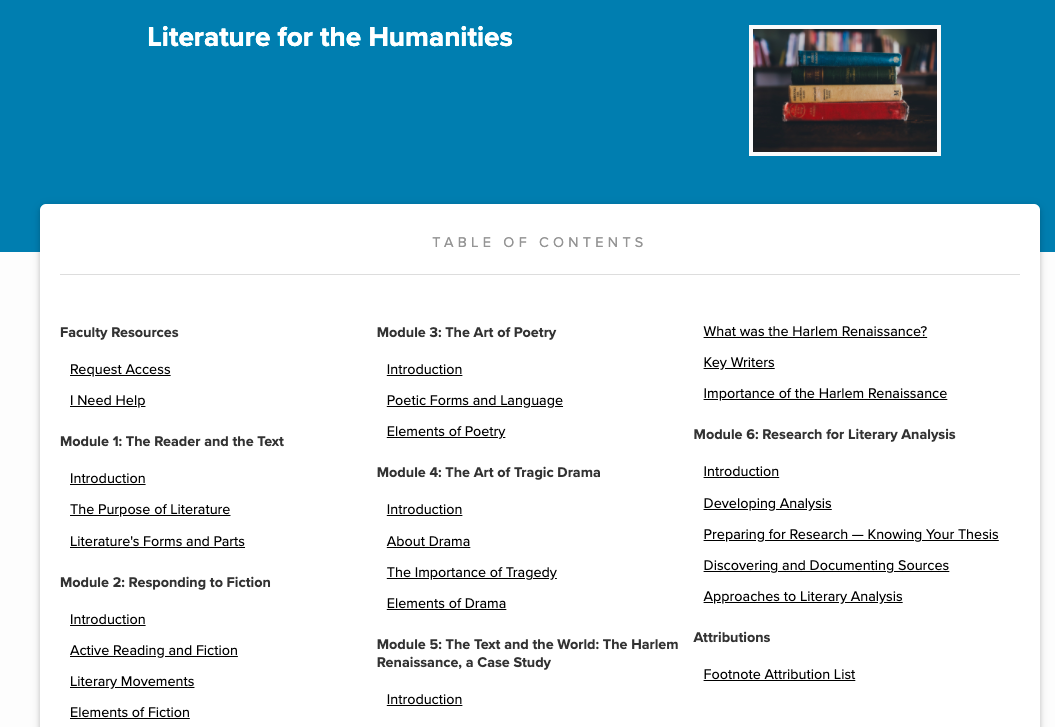 A literature anthology from BC Campus Open Education with discussion questions, essay assignments, and sample analyses
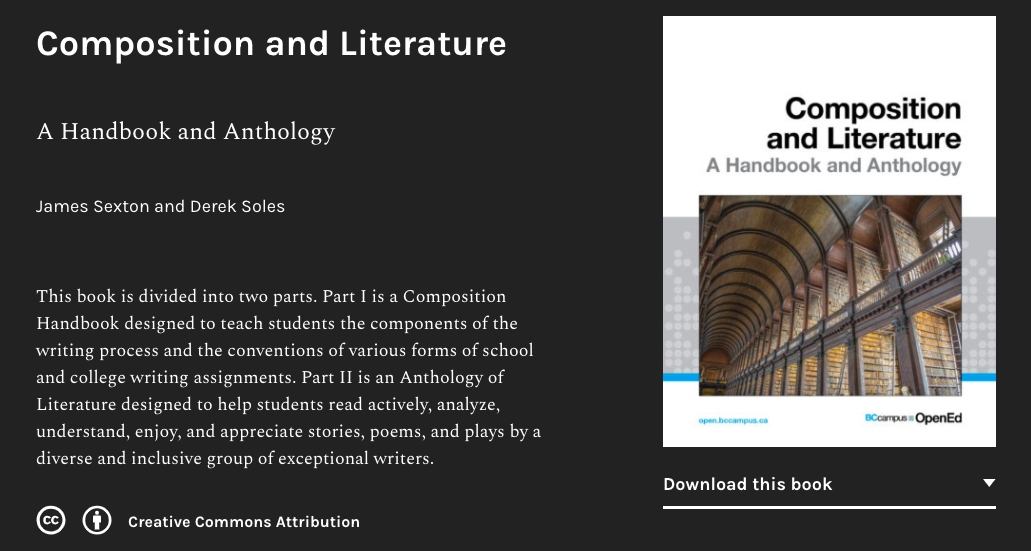 Literature and Creative Writing Electives
The ASCCC-OERI resource page lists textbooks and resources for each elective with a statewide course outline:
Introduction to Literature
Survey of American Literature 1 and 2
Survey of World Literature 1 and 2
Survey of Literature in English 1, 2, and 3
Survey of British Literature 1 and 2
Children’s Literature
Introduction to Creative Writing
I update this resource spreadsheet with additional texts as I find them.
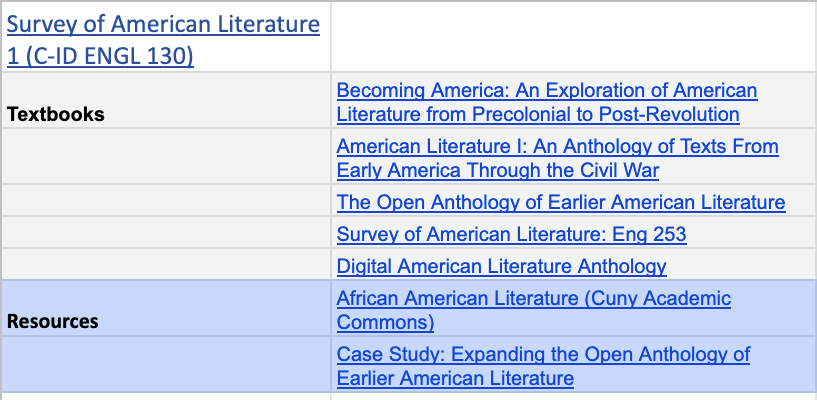 A few sample landing pages for literature textbooks:
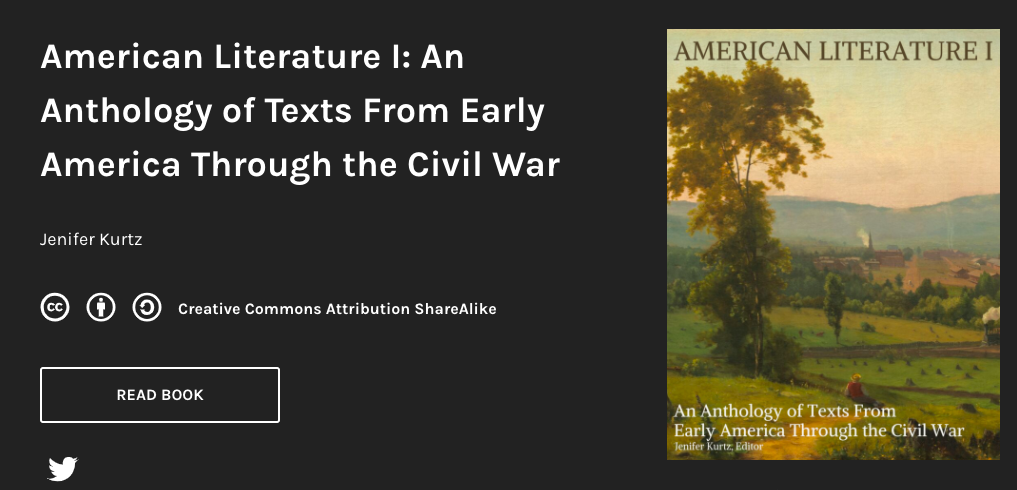 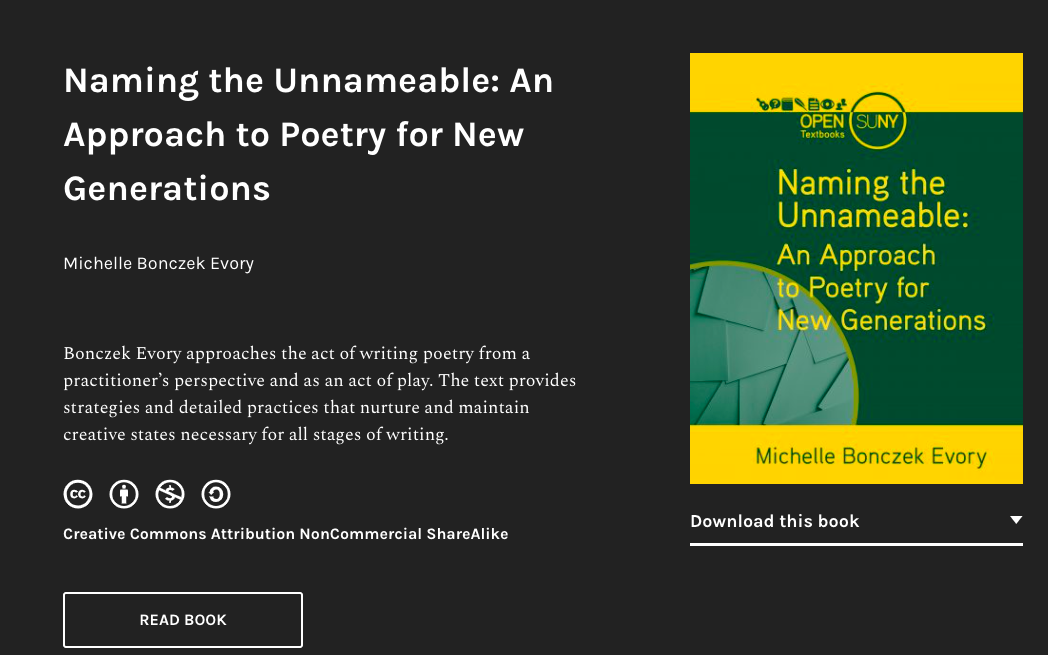 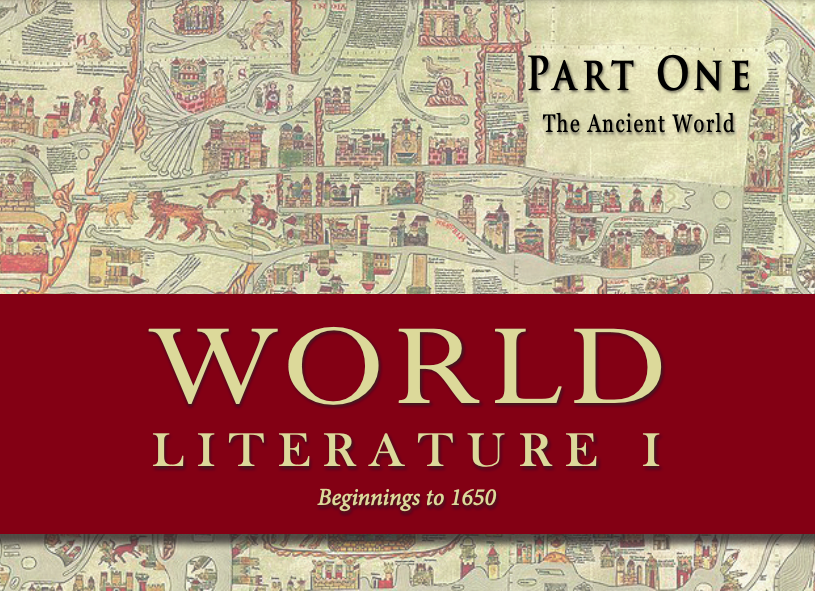 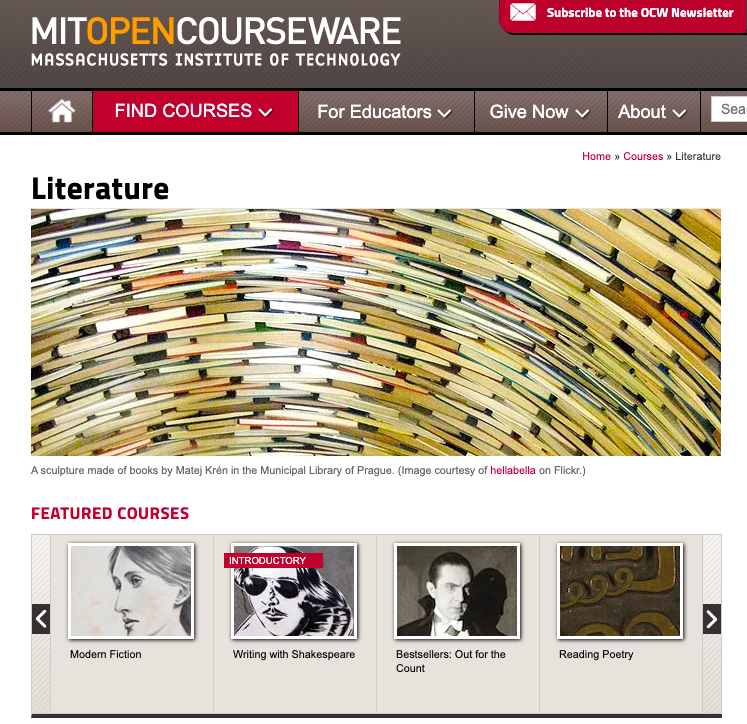 MIT Open Courseware: Literature offers a huge selection of courses that largely link out to readings and include downloadable instructional materials that are often open-licensed.
OER Readers
Since works published before 1926 are in the public domain, they are fair game for use in a variety of OER literature anthologies that include public domain works.

Many OER literature textbooks and courses also have curated lists of links to online versions of more contemporary works under copyright.
To what extent do OER readers include marginalized voices?
My impression is that most selections of pre-1926 literature are comparable to commercial publishers’ anthologies--they include writers like Phyllis Wheatley and Olaudah Equiano.  A few only include white men or only white men and a few white women. I’m hoping to see big improvements in new offerings over the next few years!
From Becoming America - An Exploration of American Literature from Precolonial to Post-Revolution:
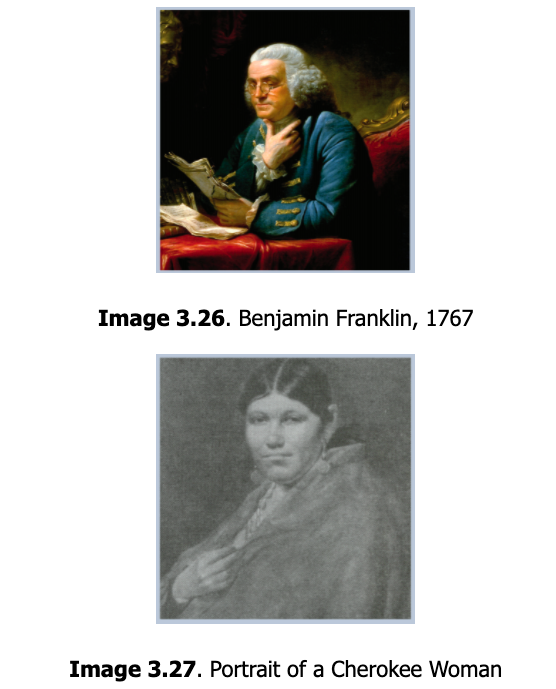 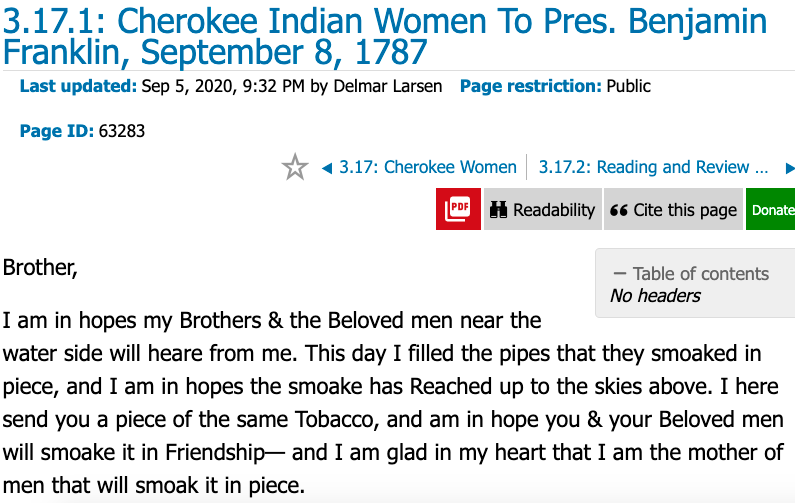 Are there OER readers that emphasize particular identity themes?
I haven’t found any yet (please let me know if you do!). 

However, OER platforms like LibreTexts would allow us to create such readers fairly for works in the public domain.
Open pedagogy possibilities
Consider expanding on an existing text as a collaborative project with students as Timothy Robbins of Graceland University did. See his case study in the book A Guide to Making Open Textbooks with Students.
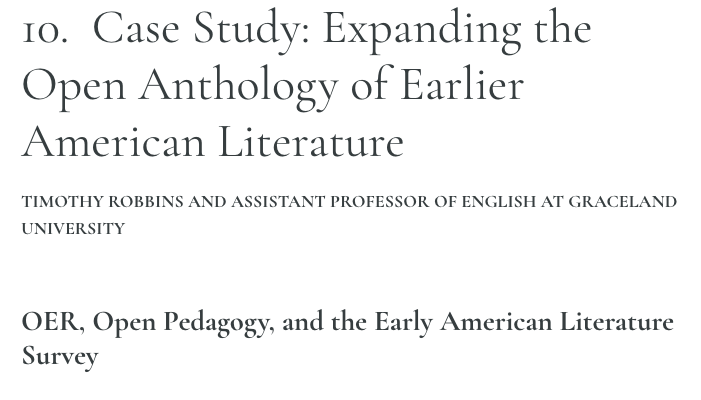 How do I start customizing an OER textbook?
Request a LibreTexts account by emailing info@libretexts.org.

Choose the chapters and pages from the books your want using the remixer.
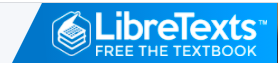 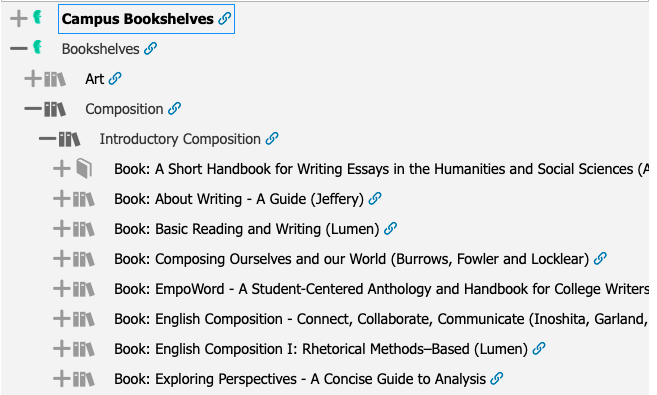 Choose the chapters or pages you want from one or more books, in the order you want
Want to learn more?

A LibreTexts “LibreFest” one-day workshop is coming up on May 25
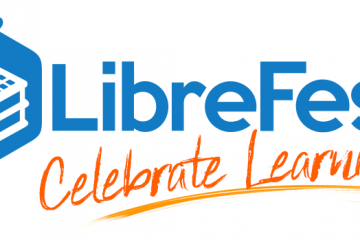 If you will, please post in the chat:Which commercial literature textbooks are hardest to give up?  Which would you like to replace with comparable OER?
What about printed copies?
We can now order LibreTexts books directly through LibreTexts.

Costs for English textbooks range from $5 to $15 or more plus shipping.
Some students may be able to get print copies with financial aid vouchers.
Select “Downloads”on your book’s LibreTexts.org page
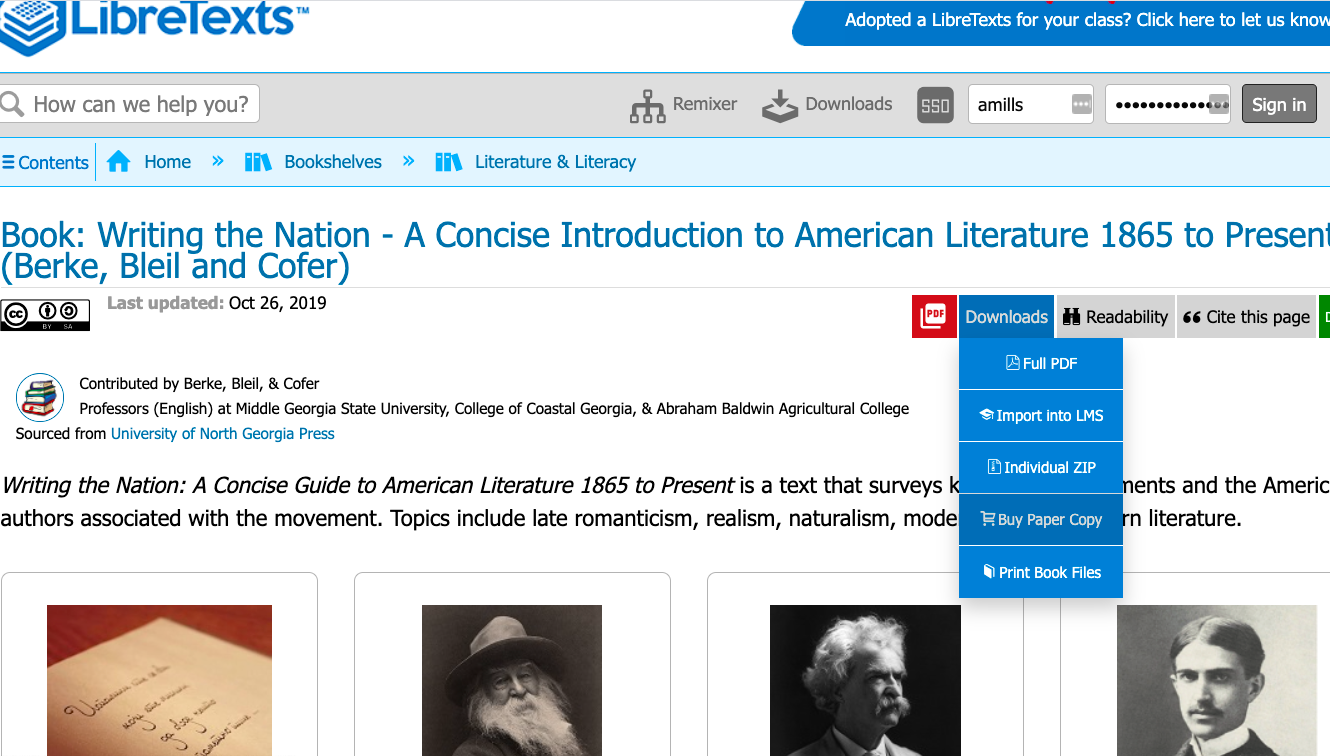 Select “Buy Paper Copy” and then “Order print book”
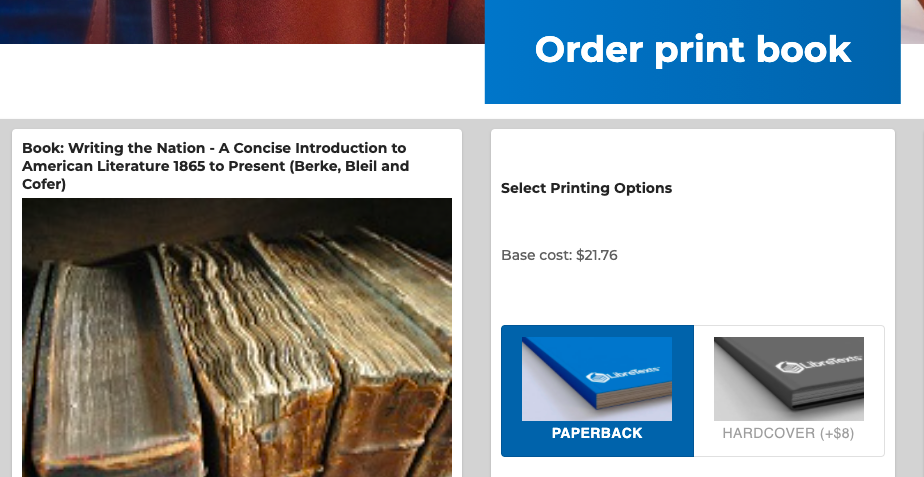 Other ways to get print copies
Another common option is to download the PDF file of a book and then upload it to Lulu.com and order a copy.

College bookstores may be able to arrange printing and receive copies through other platforms like Xanedu.
Questions?  Suggestions?
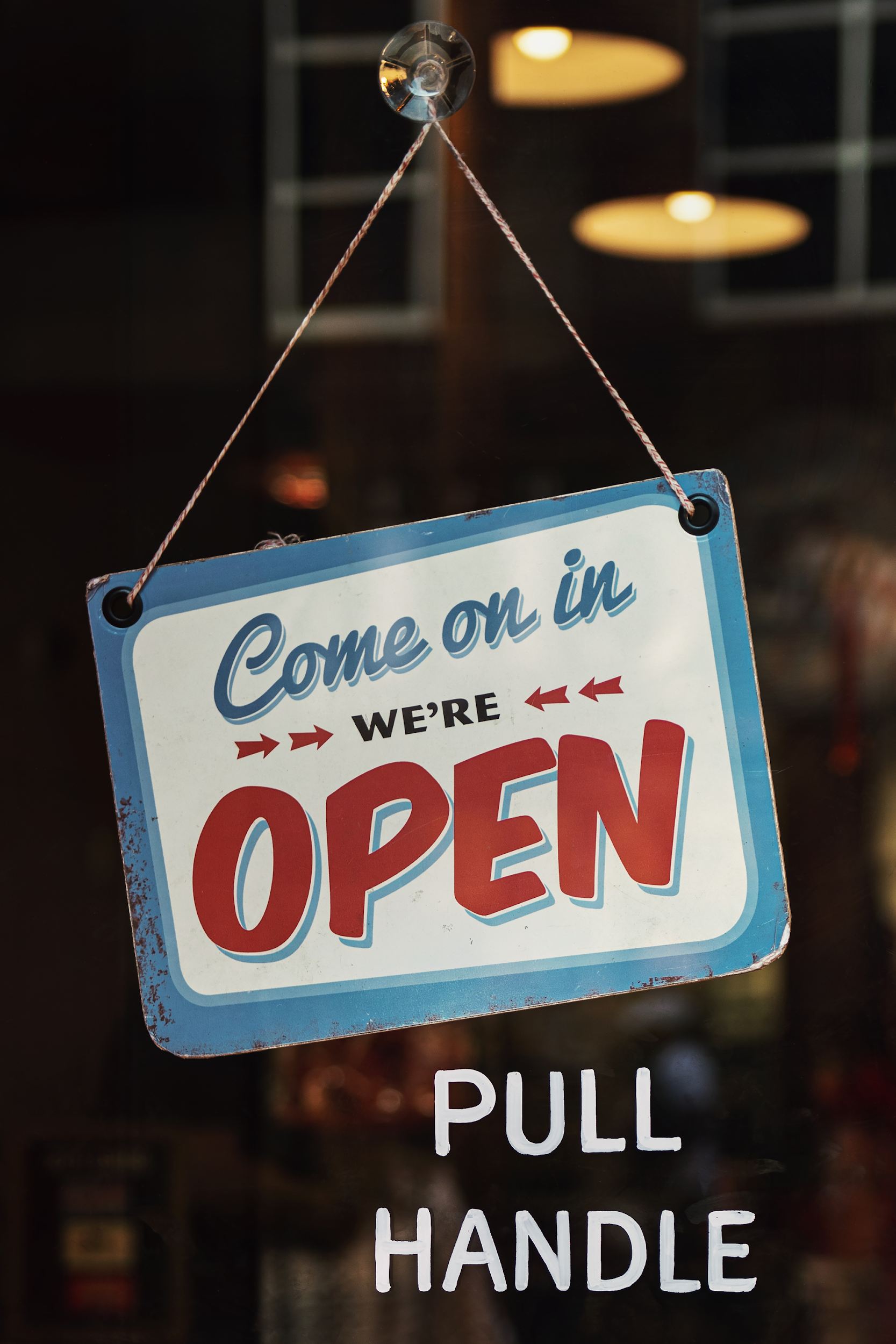 Click to add text
Anna Mills, City College of San Francisco
ASCCC OERI English Discipline Lead

amills@ccsf.edu
This work is licensed under a Creative Commons Attribution-NonCommercial 4.0 International License.
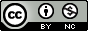